THE BOOK OF BELLES VOL 2
© The Women’s Centre 2011
Book Of Belles  2011   Volume Two
1
‘SAINT OLGA’
by 
Olga Weston
Olga’s origins are not certain.  Although she may have come from Pskov, according to the Russian Primary Chronicles she came from Vyshgorod.  She is believed to have been born about 890.  About 903 she married Prince Igor I, who was the son of the founder of Russia, Rurik.  Prince Igor succeeded his father Oleg as the ruler of Kiev and its territories, which now constitute parts of a number of present day nations:  Russia, Ukraine, Belarus, and Poland. Olga changed the system of tribute gathering in what may be regarded as the first legal reform recorded in Eastern Europe. In a tough world the Princess Olga could be tough.  She was known as a strong and effective ruler.  In the summer of 955, Olga came to Tsargrad (Constantinople), the city where she found Christ. Saint Olga spent her remaining days feeding the poor, providing for the destitute, orphans and widows.  She died in 969.  Her body did not decay and was kept the Desgatinnaia Cathedral, until the Mongals destroyed Kiev and her remains disappeared from history.

Multi Cultural Women’s Group – The Women’s Centre, Derry February 2011.
© The Women’s Centre 2011
Book Of Belles  2011   Volume Two
2
‘ANN DOROTHY CORRY’
by 
Darlene Corry
I wanted to write a simple piece about my mother, but also about the connection between my mother, my grandma, and myself; about what stories get passed down, and what binds the women in my family together. My grandma has just passed away, and this has been very painful for my mother, who was very close to her. It’s also been very painful for me, as I’ve just moved to a new land (Ireland) while someone I love is passing away in the land of my origin. It’s been so hard not being able to be there for my mother. There are other painful stories in our family, and I wanted to focus on a story not told so often, which is the love between us all.
 
I’ve become uncomfortably aware that this is a rite of passage I will most likely have to make myself, this future unwanted probability of watching my mother die. So this is a story I wanted to acknowledge too.
© The Women’s Centre 2011
Book Of Belles  2011   Volume Two
3
‘LOVE YOU MUM’
by
 L. Ritchie
I’ve chosen to paint a Rose as my mother loved them. She had them at the top of her rockery and she knew each one by its name. She loved going to McCready’s Rose Gardens in Belfast. I chose my mother because she inspired me with her love of gardening and plants. This where my love for painting comes from especially flowers and I also love gardening............
 
Love You Mum..
© The Women’s Centre 2011
Book Of Belles  2011   Volume Two
4
‘ST MARIE THERESE’
by 
Mary Douglas
As a young pupil in the early 1950’s attending St Eugene’s Elementary school I was very impressed by Sr Marie Theresa.  She taught me that if a job was worth doing it was worth doing well.  Because of her influence I developed a love for sewing and the Dickens classics, something I have carried with me all my life.  For that reason I will always remember her with fond affection..........


Waterside Women’s Centre - February 2011
© The Women’s Centre 2011
Book Of Belles  2011   Volume Two
5
‘SAME BUT DIFFERENT’ 
by 
Donna Hutton
I chose to honour Karen in this book because of her involvement in community work for the last 15 years. She is a strong, intelligent, empathetic and compassionate person. She is wise beyond her years but young at heart. She is very much a ‘people’ person who gives a lot to others.
© The Women’s Centre 2011
Book Of Belles  2011   Volume Two
6
‘SOAD HOSNY’ 
by 
Dina Gomaa
Soad was an Egyptian actress. Her career began at the age of three when she sang on a popular children's radio programme. She had a variety of skills. When she took to the screen, her skills captured the hearts of film lovers instantly. Soad was known as the "Cinderella" of Egyptian cinema and one of the most influential female icons in the Arabic acting world. She was a symbol of vigour and liveliness.......
 
Multicultural Women’s Group, The Women’s Centre, Derry - February 2011
© The Women’s Centre 2011
Book Of Belles  2011   Volume Two
7
‘ROISIN BARTON’
by 
Deborah Cross
I have known Roisin for 15 years, in that time I have developed the highest respect for her. Roisin’s commitment to the continued struggle for human rights, democracy and the emancipation of the working class people and their community has been my primary motivation to dedicating a page in this book to this courageous, forward thinking, dedicated and determined woman........
© The Women’s Centre 2011
Book Of Belles  2011   Volume Two
8
‘DORIS KYLE’
by 
Rosie Doherty
My mother had 14 children, her husband died when we were all young and she coped brilliantly and nothing was a bother to her. I always remember her sitting in her chair reading and her curly hair. She had 50 grandchildren for all the pressures she had in her life she never let on to us that she had a worry. My mother is an inspiration to me and I am very proud of her and I love her with all of my heart..............
© The Women’s Centre 2011
Book Of Belles  2011   Volume Two
9
‘JOYCE ELIZABETH MARSHALL’
by 
Marissa Lundin
My Great Grandma left this earth in December 2010. I sorely miss her presence, though she will forever inspire me to reach out and change the world. As an educator, mother and a proud woman, she would have loved the idea of the Book of Belles. She was the most encouraging woman I’ve ever known......
© The Women’s Centre 2011
Book Of Belles  2011   Volume Two
10
‘KATHLEEN GALLAGHER’
by 
Anne Gallagher
My mother Kathleen Gallagher died on 4th October, 1992 aged 70 and at her funeral on the 7th Oct 1992 St Columb’s Church Long Tower was overflowing with people. This was a great tribute to her for all the time and energy that she devoted to working on behalf of the Republican political prisoners.
Her home life revolved around her work for the prisoners making numerous phone calls on behalf of them, highlighting injustices.
She was a very inspirational woman and illness was the only thing that prevented her from continuing her good work.............
© The Women’s Centre 2011
Book Of Belles  2011   Volume Two
11
‘THE TWINS’
by 
Anne McKeever
This poem is dedicated to my twin sister Margaret...........
My twin was always an inspiration to me as through all her illness she was always smiling and looking out for others. Margaret died two years ago and a part of me went with her. Galliagh Women’s Group helped and supported me through this difficult time...............
© The Women’s Centre 2011
Book Of Belles  2011   Volume Two
12
‘YU GWAN SUN’
by
Yeonshin McGuire
.
Yu was tried and sentenced for seven years she continued to protest for independence for Korea for which she received harsh beatings and tortureYu Gwan Sun was a student organiser in the March 1st movement against the Japanese occupation of Korea in south Chungcheong. She was at University in Seoul, the school went into recess as The Japanese Government closed all Korean schools, she had to return home.
She held demonstrations with her family for Korean independence In March 1919. Yu was arrested with other demonstrators and her parents were killed by Japanese police during the demonstrationShe died in prison reportedly as the result of her torture her last words were “Japan Shall Fall”..........
The principal of the Ewha Woman’s University which Yu attended fought for the release of her body from prison. They were reluctant to release it but the principal threatened to expose this atrocity to the world
Yu was posthumously awarded the order of independence award merit in 1962
© The Women’s Centre 2011
Book Of Belles  2011   Volume Two
13
‘ROSA PARKS’
by
 Jennifer Arnold
My name is Jennifer Arnold.  As an American and as a believer in non-violence, I chose to do my piece for the Book of Belles on Rosa Parks.  In 1955, in order to take a stand against the segregation and discrimination against black Americans, Mrs Parks refused to give up her seat on a public bus to a white man even though she knew this act of non-violent disobedience would lead to her arrest.  As a calm and well respected woman, her arrest sparked the Montgomery bus boycott which lasted over a year and finally lead to the Supreme Court ruling in favour of integration.  This was one of the first campaigns of the U.S. civil rights movement which helped to inspire the Catholic civil rights movement in Northern Ireland.  I admire Mrs Parks for her immense courage to confront an unjust system.

Multi Cultural Womens Group, The Women’s Centre, Derry - December 2010
© The Women’s Centre 2011
Book Of Belles  2011   Volume Two
14
‘ROSEMARY MURRAY’
by 
Michelle Murray
© The Women’s Centre 2011
Book Of Belles  2011   Volume Two
15
‘DAFFODIL’
by 
Majella Dillon
Celebrating Maisie’s 90th year – when I think of my mother I recall her passion for fashion – she was always thinking of new styles, designing her own clothes and matching materials. As a child I remember her sitting at her sewing machine with the foot on the pedal amazed at the speed of the needle dancing up and down. Her kitchen table resembled a shirt factory as all of her children were dressed in clothes she had made and there were seven of us.....................    
I selected the vibrant yellow of the daffodil as it is her favourite colour and it matches the optimistic attitude of Maisie.
© The Women’s Centre 2011
Book Of Belles  2011   Volume Two
16
‘THE ORACLE’
by 
Bridgeen Gillespie
This written piece is a tribute to two women really; one is very obviously my mum who inspired me in many ways. The other is Berta Friestadt my one time creative writing tutor and friend. Berta was a poet and taught ‘Writing from the heart’ at the Mary Ward Education Centre in London. I attended her courses repeatedly................. 
Berta was a lady who dared me to be brave and pursue writing with my own kind of prose poetry. 
A feminist, lesbian, actor, writer, poet and a Parkinson’s sufferer............... 
She inspired much loyalty and I am saddened that she passed away in August 2009.
Berta was fond of a writing exercise where you write spontaneously based on an image. Once in her class I showed her this photo, but I wasn’t ready to write for it yet. Like me she found it a striking image. It was only after her death that I wrote this. I share it with you now, that I can not share it with her............
© The Women’s Centre 2011
Book Of Belles  2011   Volume Two
17
‘LI QUINGZHAO’
by
 Lilian (Nianheng) Li
Highly educated for her time, Chinese poet Li Qingzhao (1084-c.1150) wrote lyrical poetry with such emotional intensity and creativity of voice and meter that she was regarded as China’s greatest female poet.  In the waning days of the Northern Song Dynasty in the early 1100s, Li was studying literature, writing poetry, and amassing an immense collection of Chinese antiquities with her husband.  She was a master of the tz’u, or ci, form of lyrical poetry that was set to music, writing with emotional intensity and unconventional language.  In 1127, the Jin invaded the northern Song, and she fled with her people to the south, losing virtually all of her artefacts in the exodus.  After her beloved husband died, her poetry reflected the deep grief and desolation she felt.  The few poems that have survived have continued to influence poets through the centuries..........
© The Women’s Centre 2011
Book Of Belles  2011   Volume Two
18
‘MARY NELIS’
by 
Maureen Collins
Mary Nelis (Nee Elliot) was a valuable political activist throughout the troubles whilst rearing her family, holding down a career and was key in the setting up of Dove House Community Trust. She started up Dove house 27 years ago. This is only one example of her projects and protests to bring about change to the town she lives in and loves. Mary also became a Sinn Fein councillor and is known to be very vocal on her opinions-
“I am what I am and what I am needs no excuses”.
I chose Mary Nelis for personal reasons, she has been an inspiration to me from a very early age and has encouraged and believed in me throughout my life with my education, my training, my children and my role as a community worker......
© The Women’s Centre 2011
Book Of Belles  2011   Volume Two
19
‘JOHANN O’HAGAN’
by 
Deborah Cross, Patti O’Hagan, Damien O Hagan
Our mother is an inspirational woman: she left school at the early age of 15 to take up work in the spinning mill. She married at the tender age of 17 and for the next fifteen years she dedicated her life to working hard and raising her three children. During this time she instilled in us a set of core values and beliefs relating to the development of aspirations in our lives. Throughout her life she has always shown love, compassion, courage, strength, passion, commitment, wisdom, drive, determination and for this we are proud to say there is no other like our mother..........
© The Women’s Centre 2011
Book Of Belles  2011   Volume Two
20
‘MY MUM EVA QUIGLEY’
by 
Alice Quigley
About the Lady who inspired me. My beautiful Mum (Eva)
The heart of the home. She was second oldest of seven daughters born to a farmer.  Her six sisters left home to pursue careers, mum stayed at home to work on the farm. She didn’t marry until late in life (38yrs) because her mum didn’t want her to leave.
She married my Dad one year after her mum died after courting him for 17 years. He was also a farmer and she worked hard on their farm too. My brother was born when she was 40 and I came along when she was 44.She was heartbroken when my Dad passed away in his sleep from a heart attack. In her 90th year she was walking to the post office to collect her pension, unfortunately she tripped on a broken kerb, fell and broke her collar bone and arm. As a result of the fall she suffered a severe stroke which resulted in her loss of mobility and speech. She survived for 2 years and 3 months and sadly passed away just after her 92nd birthday. 
A great loss and a great lady to all who knew her.
My Mum the heart of the home.  
Respected and loved by all who knew her.  
Her simple unselfish ways taught me so much. 
She left me with so many qualities I would not have had if not for her. She always followed her heart and that’s only one of her endearing qualities I have inherited from her....

Waterside Women’s Centre - February 2011
© The Women’s Centre 2011
Book Of Belles  2011   Volume Two
21
‘WOMAN OF INSPIRATION’
by 
Clare Cregan
Maureen Collins is the facilitator for the Pink Ladies cancer support group.......
   Maureen has been a powerful motivator in my life since my first meeting with her and she is also a great inspiration. She is truly an angel..........
© The Women’s Centre 2011
Book Of Belles  2011   Volume Two
22
‘MARLENE JEFFERSON’
by 
Diane Greer
I remember being in the Mayors Parlour on the night Auntie Marlene became Mayor and the excitement was mighty. I can remember the congratulations she received right across the board, people were genuinely happy for her.
 Marlene always has loads of energy and is interested in everything and everybody, when she comes into a room she lights the place up.
In my opinion local politics lost someone very special when she retired. 
I admire many things about her but mostly I love her authenticity-you get what you see, she is the real deal!
Marlene is a joy to spend time with, she is full of stories, she laughs, she cries, she inspires.
Marlene Jefferson was the first woman mayor in Northern Ireland.
© The Women’s Centre 2011
Book Of Belles  2011   Volume Two
23
‘LAURA DUDDY’
by 
Laura Duddy
My name is Laura Duddy. I am a young, fun, happy independent woman living in the City of Derry.  I love interacting with other people in my every day life, through socializing with friends and family, and meeting with my local community group at the Down Syndrome Trust, where I participate in a wide variety of projects and new skills. I recently enjoyed a photography project where I took photographs of all my favourite interests and qualities that make me the woman I am today and I got my own portrait taken which was fantastic...........
My photography tutor, Janeen Whiteside also helped me to collage my favourite images together resulting in a final photography collage for The Book of Belles.
© The Women’s Centre 2011
Book Of Belles  2011   Volume Two
24
‘MAIREAD NIC CRAITH’
by 
Andrea Redmond
Mairead Nic Craith is Professor of European Culture and Society at University of Ulster Magee Campus. Mairead's research interests include culture and identity politics, European Integration and Regional Cultures and European Ethnology. She is the former Director of the Academy for Irish Cultural Heritages........
I have always loved learning. I had attempted to return to university after the birth of my children but had to leave because of other commitments.  On the third occasion I was lucky enough to have Mairead. She too had returned to education.  She understood the frustrations and joys of the process. She has been my inspiration for continuing on with university to complete my studies.
© The Women’s Centre 2011
Book Of Belles  2011   Volume Two
25
‘BRIGID McCOLGAN’
by 
The management and staff of Dove House
a 
Dedication
© The Women’s Centre 2011
Book Of Belles  2011   VolumeTwo
26
‘HETTY BRADY DIVIN’
by 
Brenda Divin
My mother was a great inspiration to me, she was a great teacher and person. My mother was great with her hands, a dressmaker, I had a dress for every day of the week and a bow to match. In her younger days she ran cross county............
© The Women’s Centre 2011
Book Of Belles  2011   Volume Two
27
‘OLGA DRAPER’
by 
Beverley Caldwell
Olga was my Granma. She had my and her brother in wartime. She was such an inspiration and so precious to me. I just wanted to write about her.
© The Women’s Centre 2011
Book Of Belles  2011   Volume Two
28
‘IRIS’
by 
Majella McFarlane
The Iris is sensitive and strong and willing to take whatever comes to her in everyday life. Iris looks on with kindness and love; no one knows the pain and struggles she faces daily. There is an iris in every one of us.
This piece represents me and women who are blind or partially sighted. I feel that I can achieve anything I put my mind to: with a little help from others............
© The Women’s Centre 2011
Book Of Belles  2011   Volume Two
29
‘PRINCESS DIANA’
by 
Margaret Quigg
Princess Diana was a beautiful woman married to Prince Charles however it would appear that she felt trapped in a loveless marriage and powerless within a royal family. She appears to me to be ‘a chosen bride’ – she had the right blood line to provide the next heir to the throne.  Her tragic death occurred on the 31st August 1997. She is a true inspiration to women as she spoke from her heart. Unlike other women she did not have the freedom to leave. She dedicated her life to the ‘downtrodden’ and unloved’........
© The Women’s Centre 2011
Book Of Belles  2011   Volume Two
30
‘MAUREEN McCLOSKEY’
by 
Donna McCloskey
© The Women’s Centre 2011
Book Of Belles  2011   Volume Two
31
‘MARIE McERLEAN’
by 
Cathy Deery
Marie McErlean is in her early 60’s, married to Gerard McErlean for 38yrs, with five children and eight grandchildren.   Marie McErlean is my mum.  She is an inspiration to me and to all who have the pleasure of meeting her.  A friend to everyone she meets, with a smile on her face she lives her days without complaint.  Never have I heard this woman complain about the challenges she has had to endure throughout her life.   Instead I have watched this lady care for us all with grace, quietly nurturing with resilience, facing all that life has provided.  She comments on the joys of life, she listens to everyone not just in her family but the extended family circle and friends, never forgets a birthday, or an anniversary, a visitation to an elderly neighbour or sick friend.  She makes time for everyone.  It is hard to put into words how kind, caring, strong and beautiful my mum really is.  It is from her example I try to live my life, if I am half the woman she is I’ll do ok...........
© The Women’s Centre 2011
Book Of Belles  2011   Volume Two
32
‘CATHERINE COOKE’
by 
Andrea Redmond
Catherine Cooke is the co-ordinator of Foyle Women’s Information Network.  She has been active across the women’s sector for many years and more recently in regeneration. She has also been active in supporting women, women’s groups and impacting policy and progress towards gender equality, and an alleviation of poverty throughout this region.  Catherine epitomises for me, the countless women across Northern Ireland who come from the grass roots to work within their local communities to make it a better place. Women like Catherine have spearheaded the move towards peace in Northern Ireland. The role of women in the creation of a healthy, inclusive society in Northern Ireland has rarely been valorised. I depicted Catherine with symbols relating to her cultural background and her work to alleviate sectarianism. The background in her portrait represents the beauty and intricacy found in the grassroots.
© The Women’s Centre 2011
Book Of Belles  2011   Volume Two
33
‘FOR PEIG SAYERS’
by 
Margaret Snodgrass
Peig Sayers, she became an inhabitant of the Blasket Islands when she was 13 and went on to become a great storyteller. She faced a lot of heartache with dignity. She died in 1958. I first learned of Peig Sayers when I read her book An Old Woman’s Reflections. I was amazed that such a simple, uneducated woman had her books included in the Irish schools’ curriculum..........
© The Women’s Centre 2011
Book Of Belles  2011   Volume Two
34
BUT A WOMAN OF STRENGTH 
by 
Frances McKinney
She is my granny, so strong and still so kind. My granny was a powerful person in my life. I still think and say a lot of what she instilled in me...............
Frances Mc Kinney
© The Women’s Centre 2011
Book Of Belles  2011   Volume Two
35
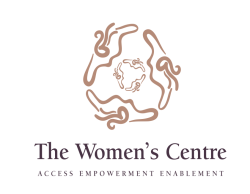 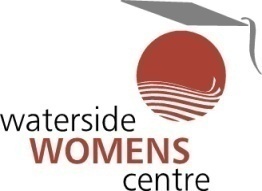 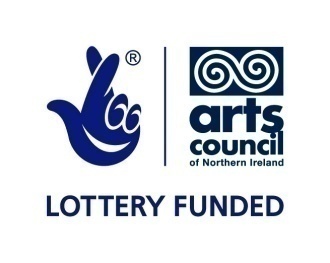 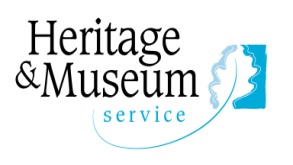 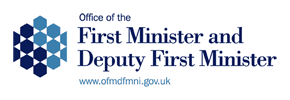 Book Of Belles  2011   Volume Two
36